CHỦ ĐỀ 5HƯỚNG DẪN THỰC HÀNH PHÂN TÍCH MỘT ĐOẠN THƠTRONG BÀI “TÂY TIẾN”CỦA QUANG DŨNG
CHỦ ĐỀ 5: HƯỚNG DẪN THỰC HÀNH PHÂN TÍCH MỘT ĐOẠN THƠ TRONG BÀI TÂY TIẾN CỦA QUANG DŨNG
HƯỚNG DẪN
KỸ NĂNG PHÂN TÍCH ĐOẠN THƠ
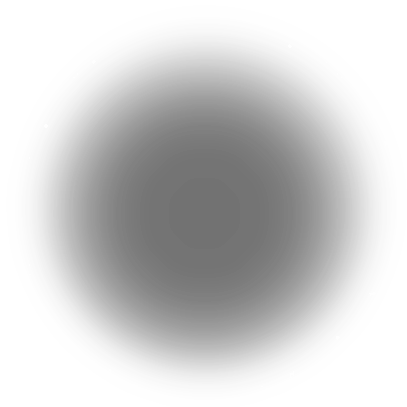 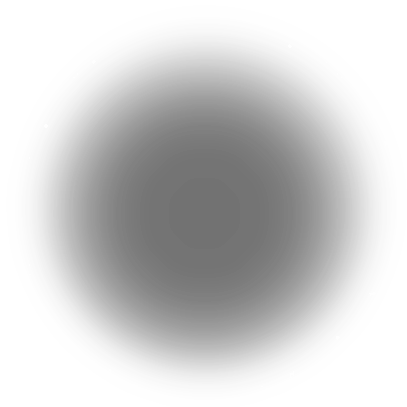 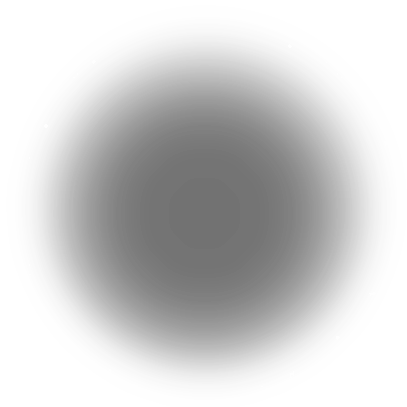 THỰC HÀNH
PHÂN TÍCH ĐOẠN THƠ TRONG BÀI TÂY TIẾN
PHÂN TÍCH
HS VẬN DỤNG KỸ NĂNG VÀ KIẾN THỨC ĐỂ LÀM BÀI TẬP
CHƯƠNG 1: NHỮNG VẤN ĐỀ LÝ LUẬN CHUNG LIÊN QUAN TỚI ĐỀ TÀI
Nhận xét về nghệ thuật
Xác định đúng vấn đề cần nghị luận
KỸ NĂNG PHÂN TÍCH ĐOẠN THƠ
Phân tích từ nghệ thuật đến nội dung
Nắm được về tác giả, tác phẩm, vị trí đoạn thơ
1.6
1.3
1.
Trích dẫn chứng thơ
1..2
1.1.
1.4
1.5
Đánh giá lại đoạn thơ
2. THỰC HÀNH:
PHÂN TÍCH MỘT ĐOẠN THƠ TRONG BÀI TÂY TIẾN
“Tây Tiến đoàn binh không mọc tócQuân xanh màu lá dữ oai hùmMắt trừng gửi mộng qua biên giớiĐêm mơ Hà Nội dáng kiều thêmRải rác biên cương, mồ viễn xứChiến trường đi chẳng tiếc đời xanhÁo bào thay chiếu anh về đấtSông Mã gầm lên khúc độc hành”.(“Tây Tiến” - Quang Dũng, Ngữ văn 12, tập1, NXB Giáo dục, 2008)Cảm nhận của anh/chị về đoạn thơ trên. Từ đó, rút ra nhận xét âm hưởng bi tráng về hình tượng người lính trong thơ Quang Dũng.
3. PHÂN TÍCH
1.1. Đảm bảo cấu trúc bài nghị luận về một đoạn thơ: Có đủ các phần mở bài, thân bài, kết bài. Mở bài nêu được vấn đề, thân bài triển khai được vấn đề, kết bài kết luận được vấn đề.
1.2. Xác định đúng vấn đề cần nghị luận: Hình tượng người lính trong đoạn thơ và xét âm hưởng bi tráng về hình tượng người lính trong thơ Quang Dũng.
1.3. Triển khai vấn đề nghị luận thành các luận điểm; thể hiện sự cảm nhận sâu sắc và vận dụng tốt các thao tác lập luận; kết hợp chặt chẽ giữa lí lẽ và dẫn chứng.
1.4. Sáng tạo: Có cách diễn đạt sáng tạo, thể hiện suy nghĩ sâu sắc, mới mẻ về vấn 	đề nghị luận.
1.5 Chính tả, dùng từ, đặt câu : Đảm bảo quy tắc chính tả, dùng từ, đặt câu.
BÀI TẬP CHỦ ĐỀ: HÃY DÀN Ý CHI TIẾT CHO ĐỀ BÀI TRÊN
PHẦN GỢI Ý:
LẬP DÀN BÀI CHO TIẾT CHO ĐỀ BÀI TRÊN
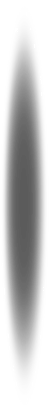 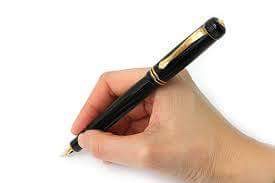 Giới thiệu Quang Dũng, bài thơ Tây Tiến, nêu vấn đề cần nghị luận
MB
Khái quát về bài thơ, vị trí đoạn thơ
Cảm nhận nội dung và nghệ thuật của đoạn thơ
TB
Diện mạo oai phong, dữ dội
Tâm hồn hào hoa, lãng mạn
Ý chí quyết tâm
Sự hi sinh anh dũng
VỀ NỘI DUNG:
2.4
Rút ra nhận xét âm hưởng bi tráng về hình tượng người lính trong thơ Quang Dũng.
VỀ NGHỆ THUẬT:
Kết luận về nội dung, nghệ thuật vẻ đẹp của đoạn thơ trong bài thơ; Nêu cảm nghĩ về hình tượng người lính Tây Tiến.
KB
BÀI TẬP CHỦ ĐỀ 5: 
HÃY DÀN Ý CHI TIẾT CHO ĐỀ BÀI TRÊN